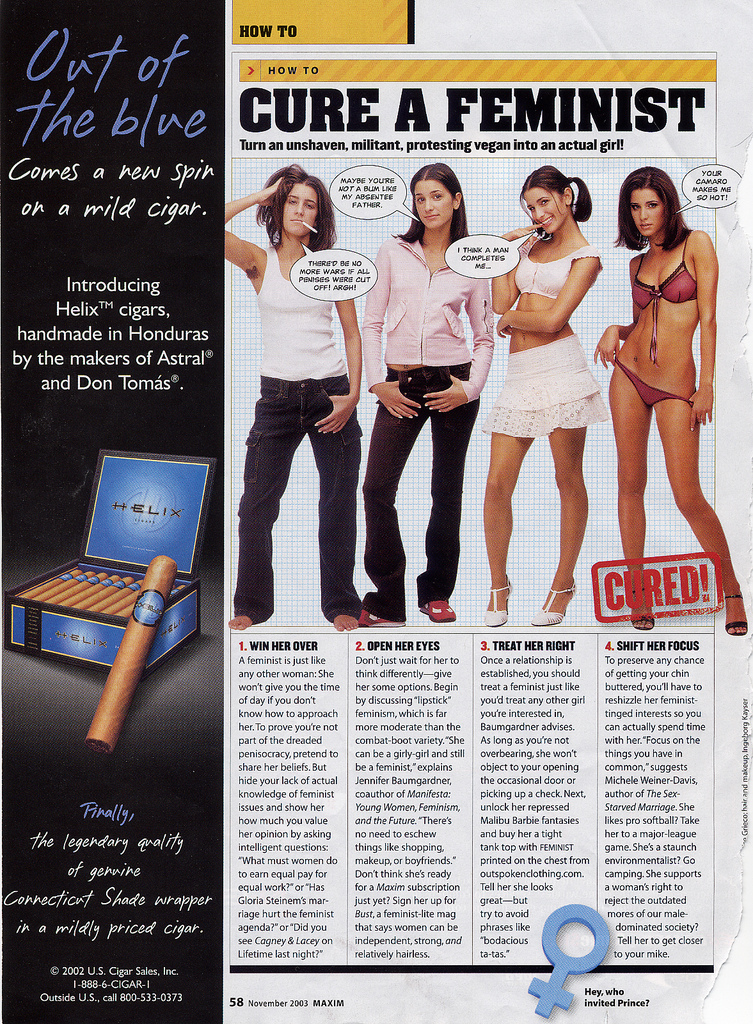 [Speaker Notes: “Unshaven, protesting, militant vegan” vs. “actual girl”]
Stereotypes of a “feminist”
A cross-cultural comparative of the associations people make with the word "feminism" or "feminist" 



Eileen Comerford
WGSE
November 4, 2013
Research question
What, if any, are the differences in the way feminists and feminism are viewed, stereotyped, and/or stigmatized in the Netherlands, Germany, the Czech Republic, and Poland?
[Speaker Notes: Initially, I think I subconsciously shared the viewpoint that feminists are overdramatic and simply think that all men are bad and women are better and that “gender equality” to feminists meant women greater than men– maybe why I wanted to research this to begin with – because I sort of thought that maybe there was a better way of seeing society that didn’t involve totally opposing all men or protesting everything that didn’t totally comply with one’s lifestyle. I don’t think I completely considered myself a feminist before this trip, even though I definitely agreed with some things that feminism preaches and I would be vocal about those things, but when the identity of “feminist” came up, I would sort of laugh or feel like feminists aren’t taken seriously so I didn’t want to totally identify as one. I don’t know, I was flaky. 

BUT you guys won me over. I now think I do identify as a feminist because I think I have a fuller understanding of what a feminist is and what feminism yearns for. Before, I think I was simply undereducated or ignorant to what feminism really encompasses, which is a lot and which is interdisciplinary and which is all positive for everyone.

In the midst of my research, I think I kind of changed my standpoint on the subject to be one of wanting to change the way feminism is viewed in society. In hearing feedback and analyzing observations, I came to see the problem as one of misunderstanding by the general public of what feminism actually involves, so I thought the best solution was to try to change these negative associations by better educating people (maybe if everyone took WGS courses, they’d understand and everyone would be a feminist and the world would be a better place) (also totally using myself as an example here). The problem then becomes getting people to be willing to learn about feminism – why would I learn about feminism when I think feminists are annoying and unnecessary and impractical – so since people don’t want to learn about it, they don’t realize how great it is for them and everyone else and then they still think feminism is stupid because they haven’t learned about it and then they don’t want to learn about it because they think it’s stupid and IT’S ALL A VICIOUS CYCLE. 

So then I was like what if we changed the name from feminism or women’s and gender studies to something that won’t scare people away from it like freya suggested critical thinking or something. I don’t know I haven’t really gotten that far yet. But still like something that doesn’t sound so confined because really feminism is about way more than just women – gender is connected to so many other things like race and class etc. 

BUT perhaps that would be totally counterproductive because it might then erase the importance of women in the history of feminism and such movements/studies which would then maybe play back into that patriarchal forgetting-of-women that was the very problem to begin with. 
But I also see a problem with imposing feminist studies on people because that’s super patronizing in itself which is a major contradiction to the goal of feminism like who am I to decide what people should and shouldn’t study?
 So I guess where I am right now is that idk.]
Goals/Ideas
Prove something
Better alternative
Change the way feminism is viewed
Misunderstood
Better educated
Change language
Feminism/women’s studies too narrow?
Critical thinking
Problems
Erase importance of women in history
Impose studies on people
Literature review/theoretical discourse
Judith Butler: “Immitation and Gender Insubordination”; “Undoing Gender”
Rosi Braidotti: “Identity, Subjectivity, and Difference: A Critical Genealogy” 
Rosi Braidotti: “The Uses and Abuses of the Sex/Gender Distinction in European Feminist Practices,”
Sandra Harding: “Introduction: Standpoint Theory as a Site of Political, Philosophic, and Scientific Debate”
Iris Van der Tuin: “Jumping Generations”
Kathrin Thiele: “Pushing Dualisms and Differences: From ‘Equality’ versus ‘Difference’ to Nonmimetic Sharing and Staying with the Trouble” 
Ingrid Miethe: From “Strange Sisters” to “Europe’s Daughters”?
W.F. Price: “American Sex Roles Unnerving to Eastern European Women”
Jirina Siklova: “Why We Resist Western-Style Feminism”
Vera Soklova: “Identity Politics and the (B)Orders of Heterosexism: Lesbians, Gays, and Feminists in the Czech Media after 1989”
[Speaker Notes: Since my topic was literally about feminism, I think each and every one of the things we read in the readers and elsewhere on this program could be applied to my research, since they all touched on if not revolved around feminism.  Part of my research was actually forming an idea of everything involved in feminism so as to have something off of which to base my analyses of others’ responses/associations with feminism. So in that sense I could validly say that every theorist we discussed helped me in my research.  
BUT these are the key reads I felt I should mention that also related to each other:^^
-Butler: reason for “feminism studies” changing to “gender studies”; gender performativity – maybe why some people think that certain genders are supposed to act a certain way, and questioning that seems crazy i.e. feminism
-Braidotti: on pursuit to better define feminism and how it is implemented (or not implemented) in different parts of the world.  An interesting point Braidotti brought up=there probably is very much historical influence in why there are such distinctions between culture’s definitions and connotations.
	discusses the linguistic dimensions involved in defining and naming the study of sex and gender in a comparative manner, in order to convey that the differences between many European countries’ definitions and languages create a challenge when attempting to label the whole field
-Harding: Standpoint theory – touches on my previously mentioned dilemma about who should study feminism because standpoint theory seems to suggest that studies about marginalized groups should be done by members of those particular marginalized groups i.e. feminist studies should be done by feminists. Sometimes people who would benefit the most by certain studies are not members of the group they’re studying.
-Iris: we need to open up the categories in feminism. Linearity/waves = bad. Maybe if we opened up feminism more, it would be more easily accessible/appealing to more people than just those who already identify as feminists.
-Kathrin: choosing bw difference and equality is an impossible choice in feminism – need difference for equality and vice versa. Feminists always contest categories and create new images of thought – we try to always choose a side instead of regarding any issue of difference. But what about people who say that feminism is useless because there’s a natural difference between women and men?
-Ingrid Miethe: good history of the growth and development of feminism in Germany and how the division of the country greatly affected the views of feminists from each side - significant differences between Eastern and Western feminist women, and their difficulties in understanding one another. Without solidarity, how are feminist issues supposed to get anywhere?
-Price and Siklova: Because women of the Czech Republic have experienced practically being forced into work, they are much more likely to feel emancipated by working at home, in the private sphere. Eastern feminists view Western feminists as extreme and radical. 
-Soklova: as if neither group (feminism or LGBT) wants to create greater inclusion within their group of issues other than specifically their own, perhaps in fear of diluting the group’s focus or position – narrow identity politics]
Methodology
First encounter
Seems Europe-specific
Language barrier
Linguistic imperialism
Surveys 
Only Netherlands and Germany
Translate – still problematic
Who I interviewed
Mostly feminists
Change language of survey
Gender-inclusive
Avoid “race”
Trying to avoid bias
Not presenting myself as stereotypical “feminist”
[Speaker Notes: -first encounter – since first time I’m learning about so much of this stuff, it all seems new to me and Europe-specific, since that is where I happen to be while encountering it. I also might be assuming things that are vice versa
-gender-inclusive survey – halfway through I changed my survey to be more geared to all genders because I was called out by a trans woman at Laura Merrit’s on the survey she filled out 
	question: do you believe that men and women should be social, political, and economic equals? – women, and also femmes, butches, genderboys, inbetweens, dykes
-”race” – demographic section – negative connotation
-surveys make it hard to be all-encompassing and concise at the same time]
Methods
Interviews
NL: NOISE instructors, tutors, and students
GER: lecturers and host-mom
CZ: lecturers and host-mom/host-sister 
PL: Beata!
Questionnaire 
NL: people at the park (mostly around my age)
GER: people at the park (mostly around my age) and people at Laura Merrit’s meeting
Inferences and observations 
Gathering information from the lectures
Casual conversations on the train, at the bar, etc.
Cross-cultural aspect
Netherlands
Colonial feminist history
Muslim feminism
Double edged struggle
Homonationalism
Germany
Not secular
Anti-Muslim mainstream feminism
Double edged struggle
Power inequality between West and East
Czech Republic
Socialism and the public sphere
Narrow identity politics
Backlash to communism today
Poland
Church vs. feminism
“gender ideology”
Conservative youth
[Speaker Notes: -Netherlands: colonial feminist history (white women trying to “save” minority women from their cultures); Muslim feminism (double edged struggle – muslims are trying to defend their religion to others, at the same time as trying to emancipate within their religion); Homonationalism (being gay is great as long as you act “normal” and don’t stand out – could apply to feminists – a lesbian or gay person could be feminist & that’s what makes them not “normal”)
-Germany: not secular (taxes pay bishop, 80% of state funding goes to churches, but only 8% of Germans go to church – the church usually does not like feminists – would make feminist projects hard to get funding for, thus inability to reach a greater audience); anti-muslim mainstream feminism (Nita identifying as a feminist of color/intersectional feminist); “there isn’t really a feminist movement in Germany these days” – Ika Hugel (people in Germany think we don’t need feminism anymore w/ all of the laws now passed, but younger people who are affected by it are starting to see we do still need it, but feel like they have to start from the beginning bc hesitant to ask older generation for advice); double edged struggle (expectation for women to both maintain their labor roles, but also their nuclear family roles and reproduce for the nation-state); Power inequality bw West and East (relate to discrepancies bw West Germany feminists and East Germany feminists)
-Czech Republic: Socialism and the public sphere (people don’t think feminism is necessary now because they already had equal work under socialism, so they find more emancipation in the private sphere at home); narrow identity politics (feminism only includes women’s issues and seems to stick to the gender binary – leaves other identities to their respective groups, not feminism); backlash to communism today (CR women=anti-feminist be comm. Made everything public, even family, so now people find solace in traditional gender roles)
-Poland: Church vs. feminism – thinks that feminism will destroy church – feminists=enemies of the church (feminists are okay with this because it gives them power); “gender ideology” – anti-feminist use this as a negative term to insult, even though everything has an ideology – connected with communism; students=much more conservative than adults]
Conclusion
General view of feminism in 4 countries is negative
Unless consider self a feminist
But in different ways 
History of country (socialist/colonial/etc)
Inclusiveness of category 
idk
[Speaker Notes: -Every single country we visited described women’s “double burden” in some form
-many surveys said they didn’t identify as feminist but went on to agree with what feminism meant (social, political, economic equals) – shows lack of understanding
NL – freya interview = change “feminism” or “women and gender studies” to “critical thinking” 
GER - 
CR – gender studies(posters) = feminists are obsessed with economic equality bw women and men; no one wants to identify as feminist, even if they are by most definitions 
PL – Church vs. feminism – thinks that feminism will destroy church – feminists=enemies of the church (feminists are okay with this because it gives them power); “gender ideology” – anti-feminist use this as a negative term to insult, even though everything has an ideology – connected with communism; students=much more conservative than adults (public schools are required to teach religion now, whereas before, kids went to Sunday school); feminists=lesbians, lesbians=feminists
-idk – I still have so much more analyzing to do 
	still don’t know how to solve problem of lack of critical feminist thinkers]